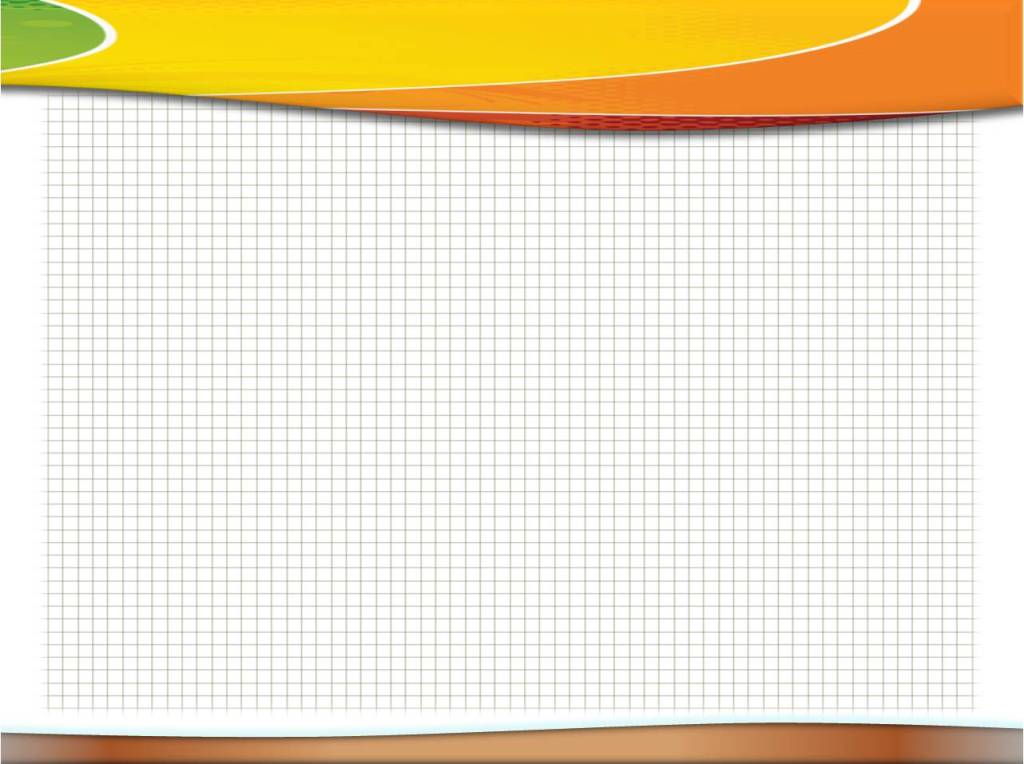 Систематизация и обобщение темы
«Векторы на плоскости»
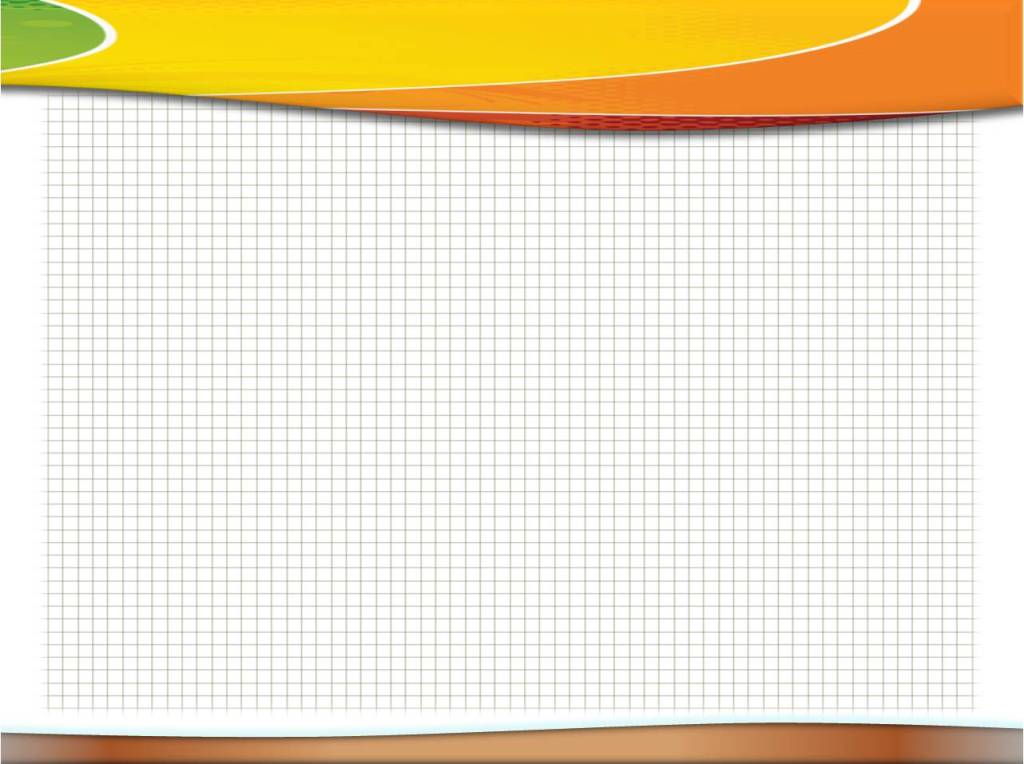 «Учиться можно только весело: чтобы переваривать знания, надо поглощать их с аппетитом»

Анатоль Франс
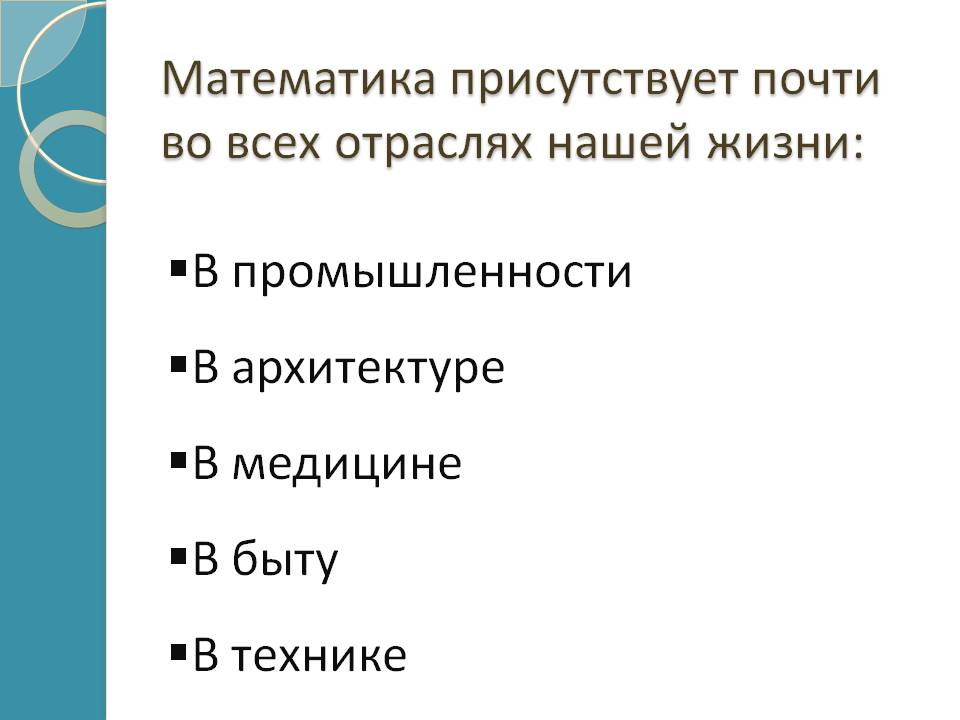 3
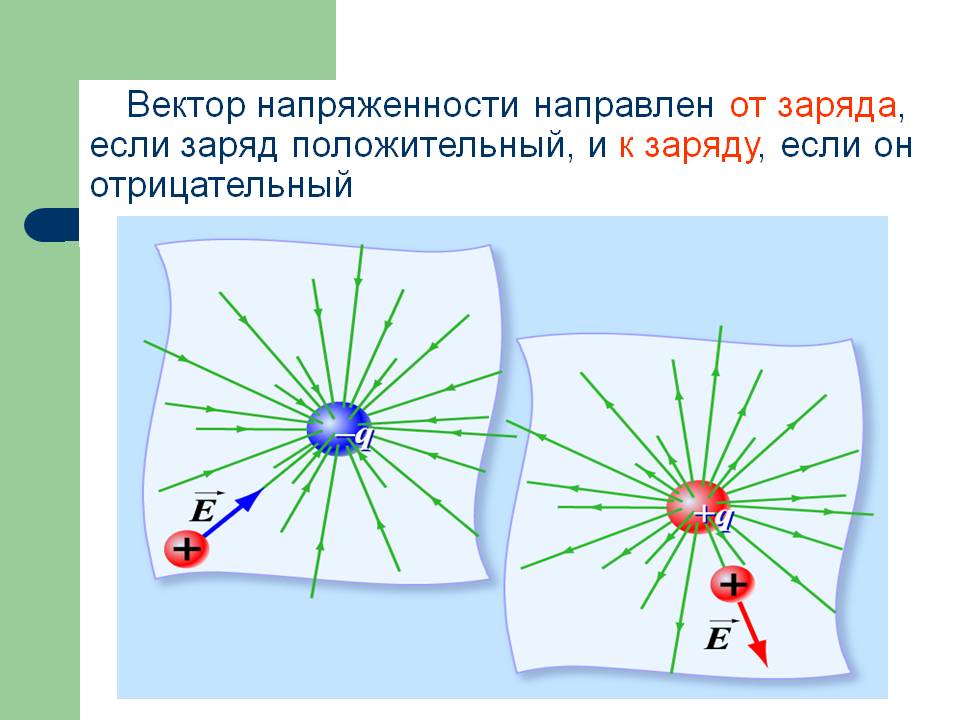 Web-марафон "Інноваційні методики викладання інфориматики в 2 класі"       Стешенко М.А.
4
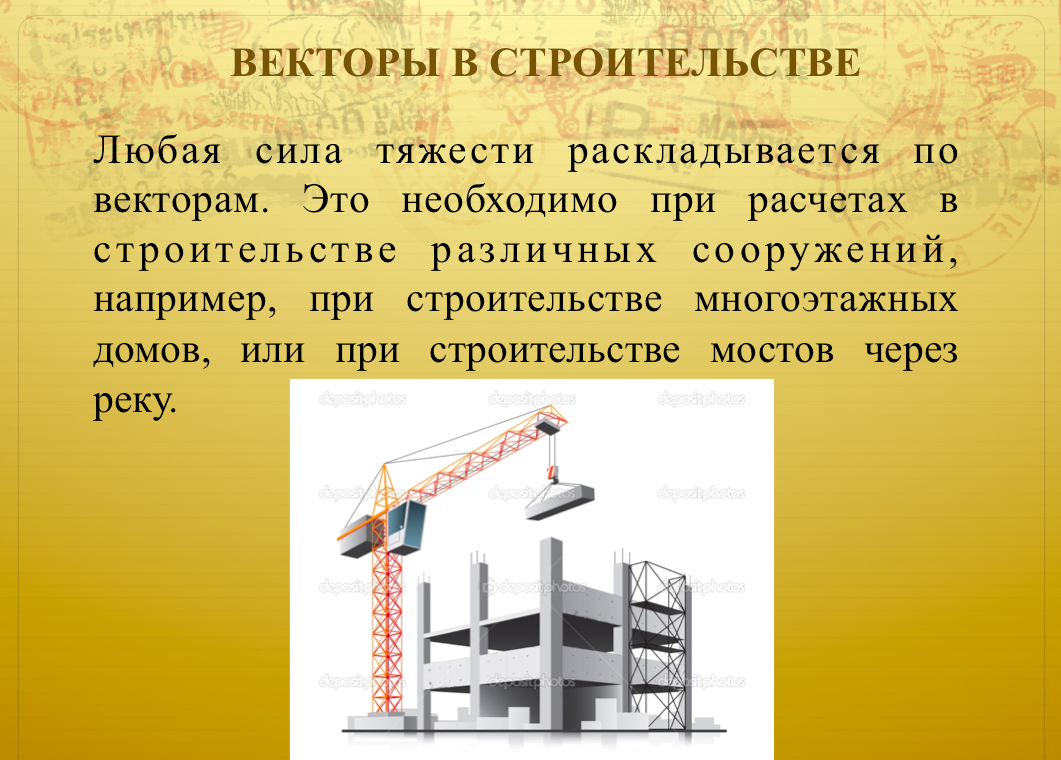 Web-марафон "Інноваційні методики викладання інфориматики в 2 класі"       Стешенко М.А.
5
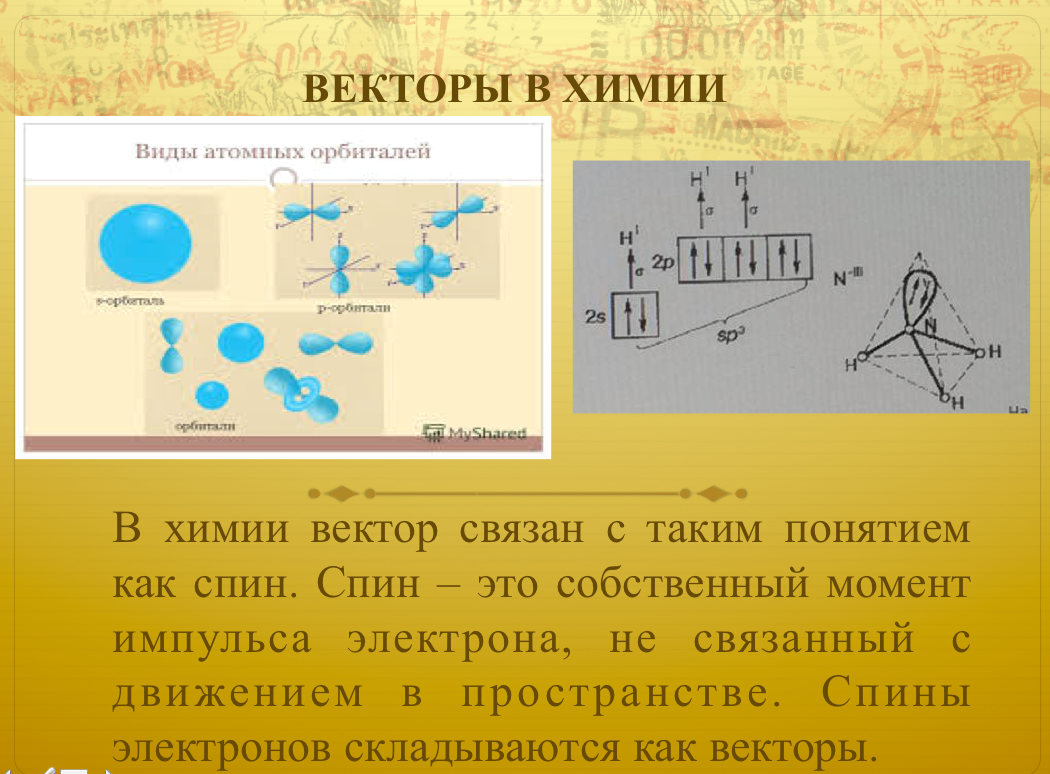 Web-марафон "Інноваційні методики викладання інфориматики в 2 класі"       Стешенко М.А.
6
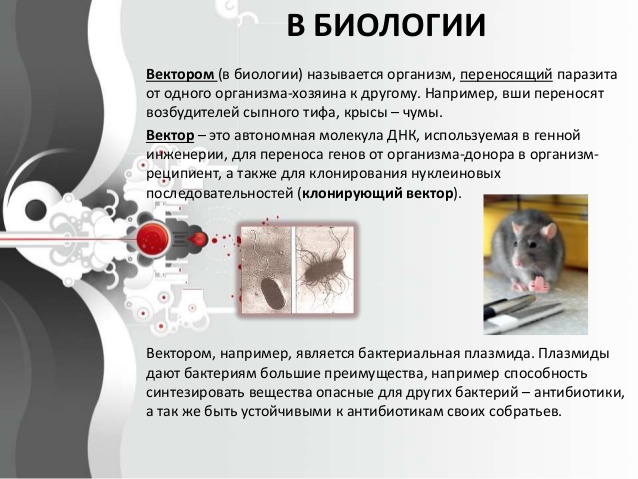 Web-марафон "Інноваційні методики викладання інфориматики в 2 класі"       Стешенко М.А.
7
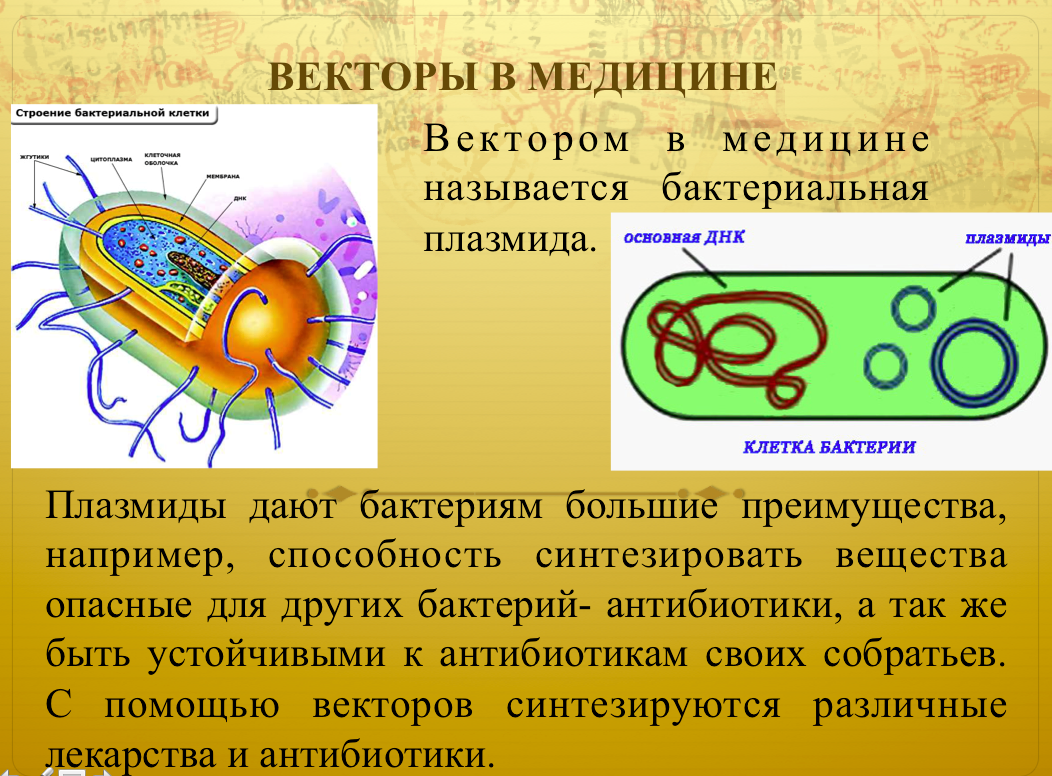 Web-марафон "Інноваційні методики викладання інфориматики в 2 класі"       Стешенко М.А.
8
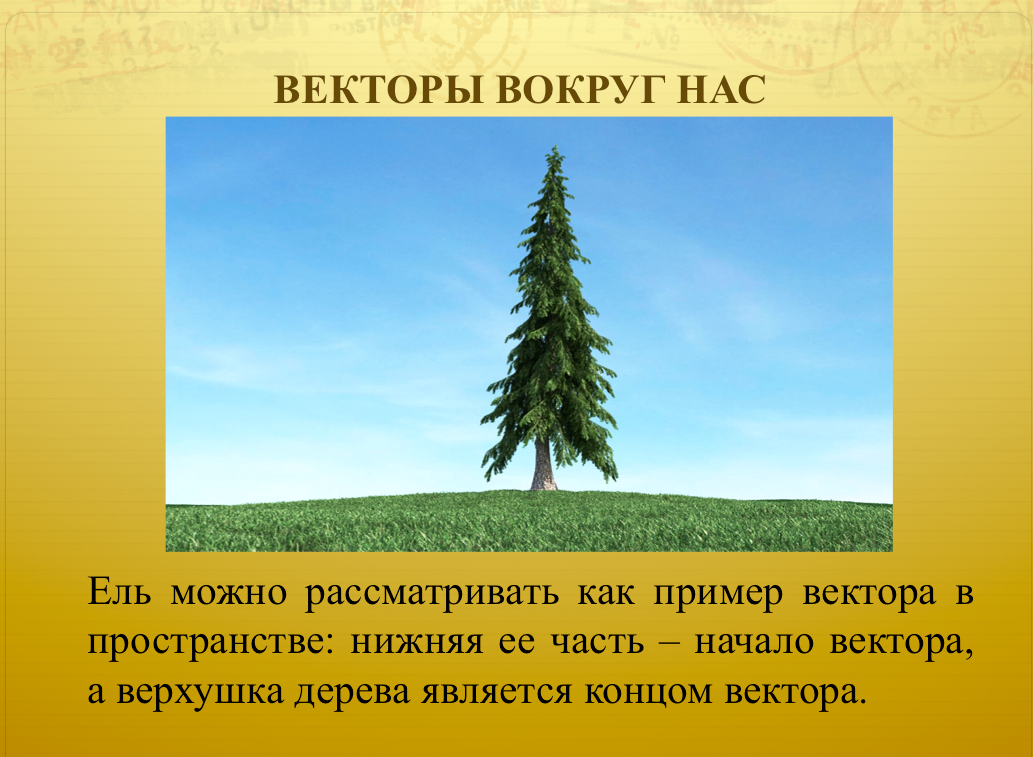 Web-марафон "Інноваційні методики викладання інфориматики в 2 класі"       Стешенко М.А.
9
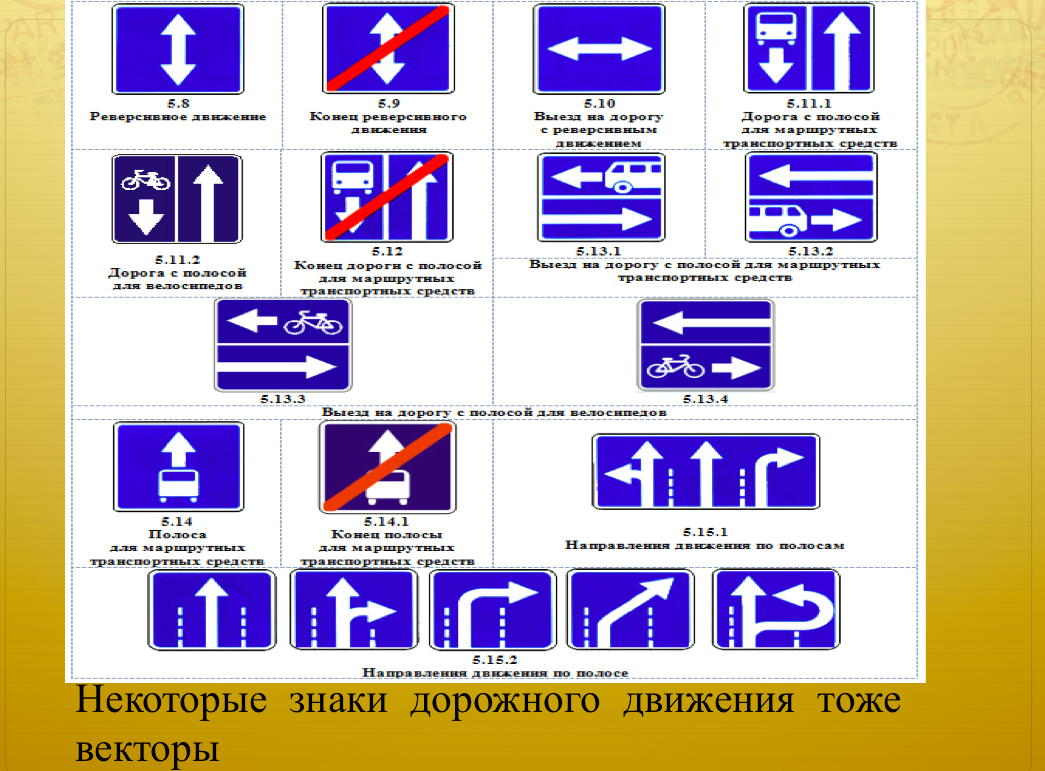 Web-марафон "Інноваційні методики викладання інфориматики в 2 класі"       Стешенко М.А.
10
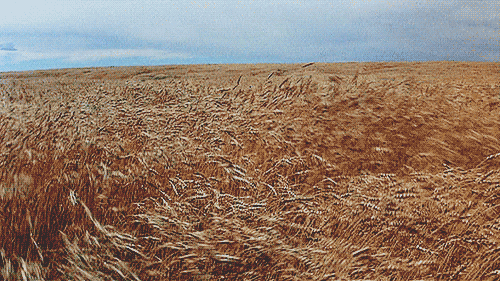 11
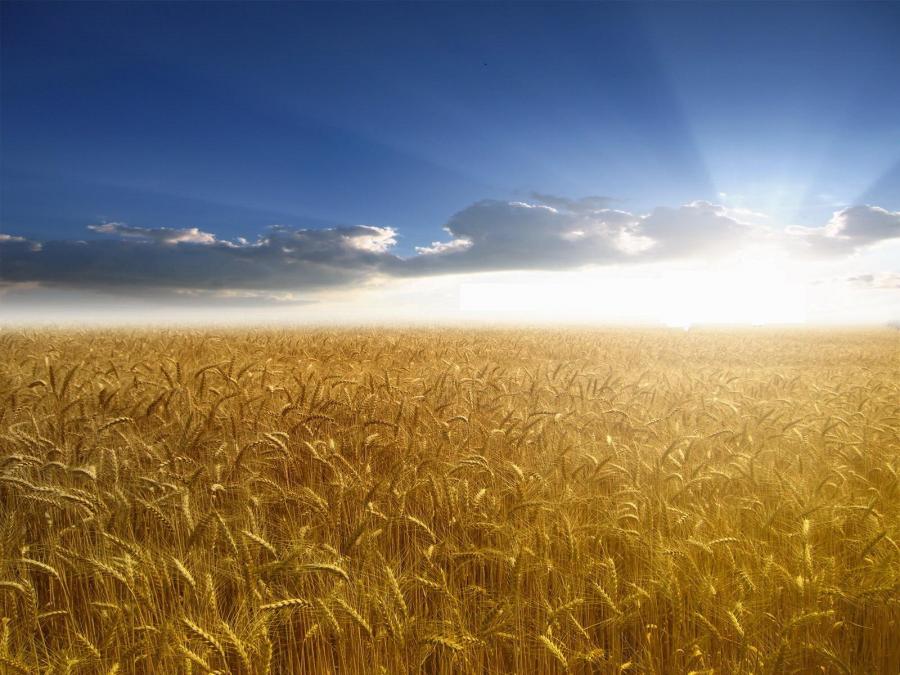 12
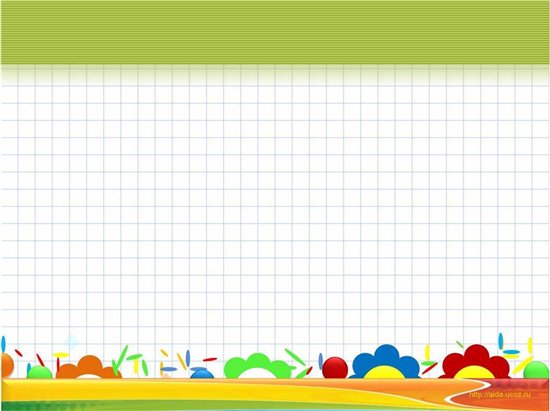 Понятийное   поле
Понятие  вектора,  
изображение и обозначение, 
нулевой вектор, 
коллинеарные  векторы, 
одинаково направленные, 
равные, 
противоположно направленные,
противоположные векторы, 
характеристические данные: длина и направление.
13
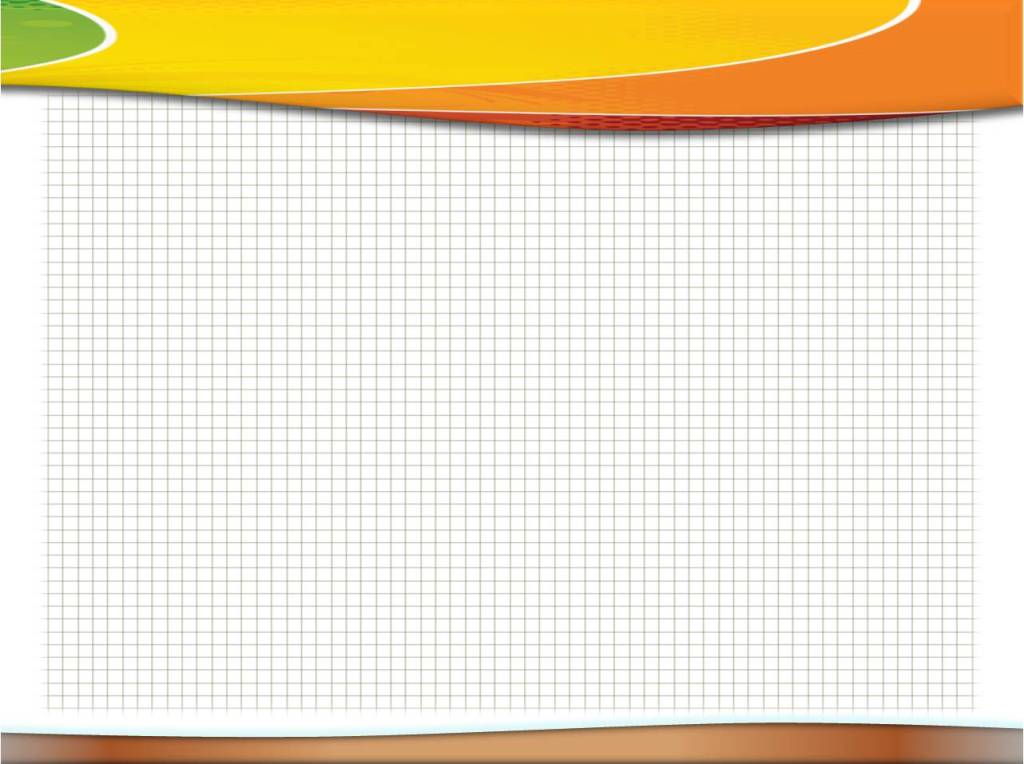 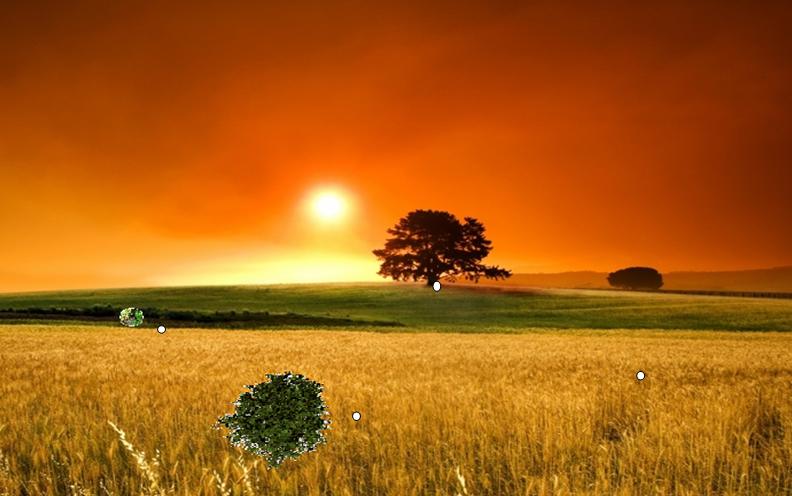 14
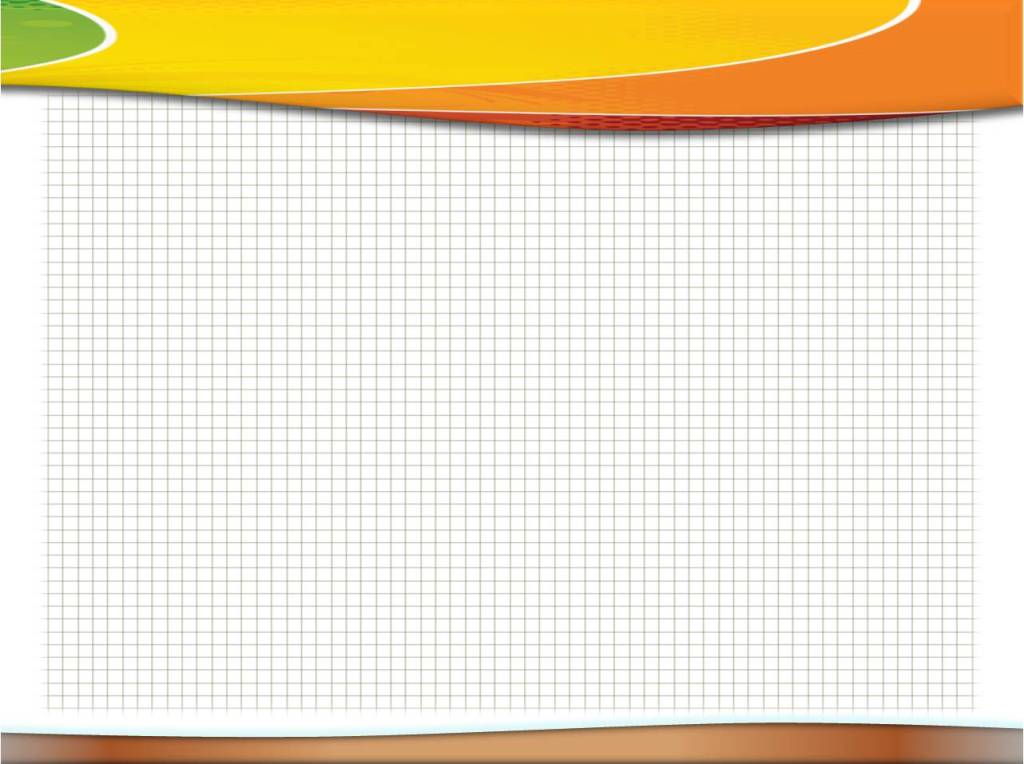 Задание на соответствие
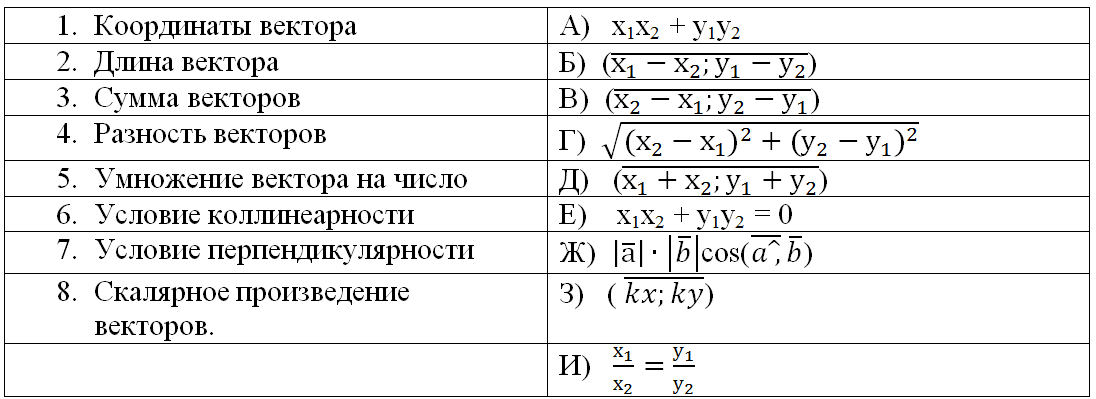 1-В;  2-Г;  3-Д;  4-Б;  5-З;  6-И;  7-Е;  8-А,Ж.
15
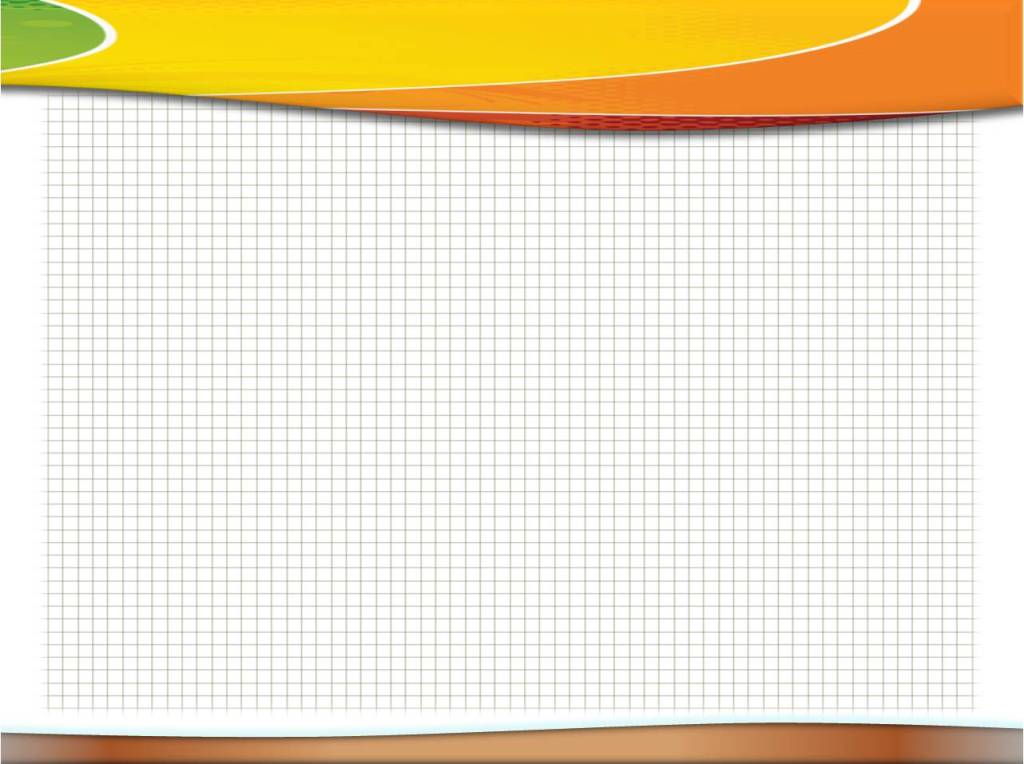 Вопросы
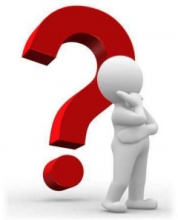 Чем отличается результат действий сложения, вычитания, умножения вектора на число от результата скалярного произведения?
Как определить вид треугольника с помощью векторов?
Как доказать, что данный четырехугольник параллелограмм?
Как доказать, что параллелограмм – является ромбом?
Как найти неизвестные координаты вершины параллелограмма?
16
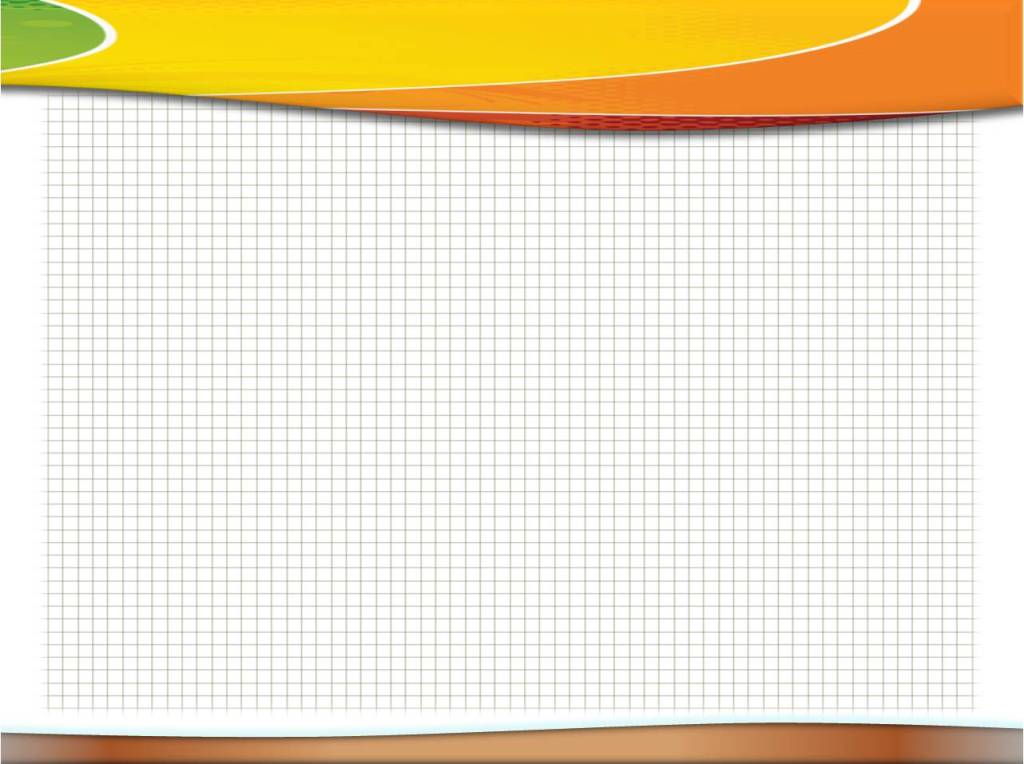 Тесты
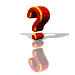 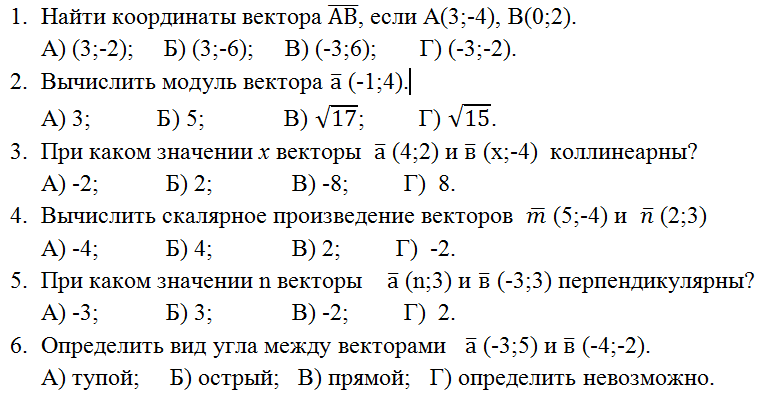 Ответ:  1-В;  2-В;  3-В;  4-Г;  5-Б;  6-Б.
17
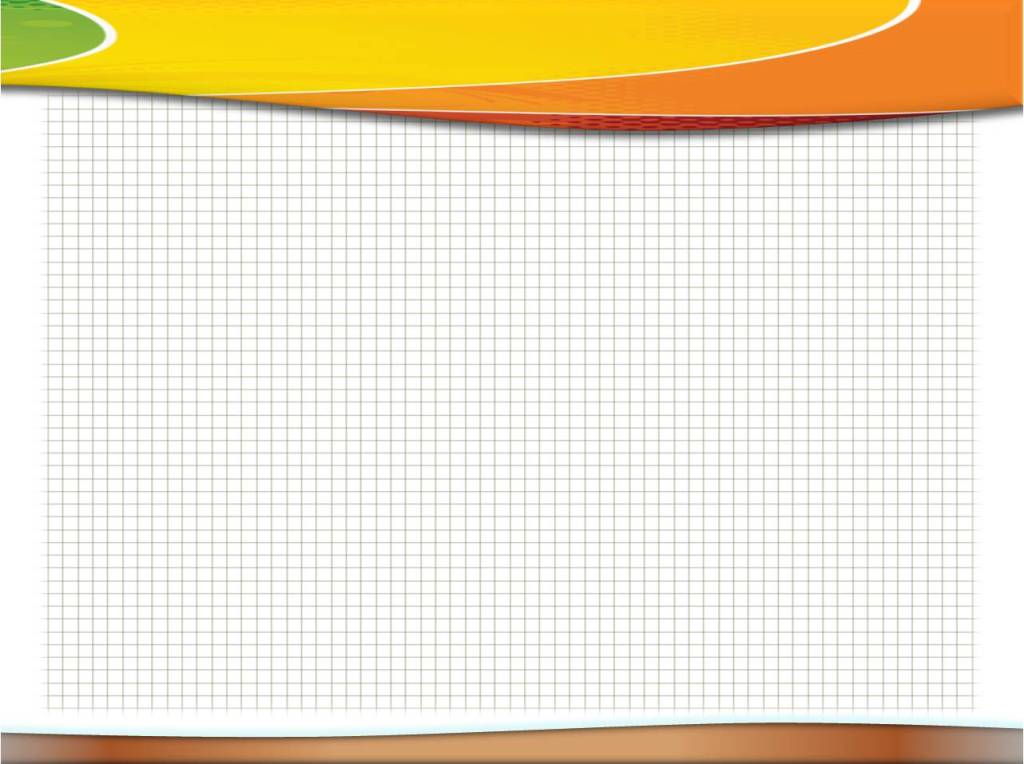 Решение   задач
1-вариант. №947 (а)
2-вариант. №947 (б)
18
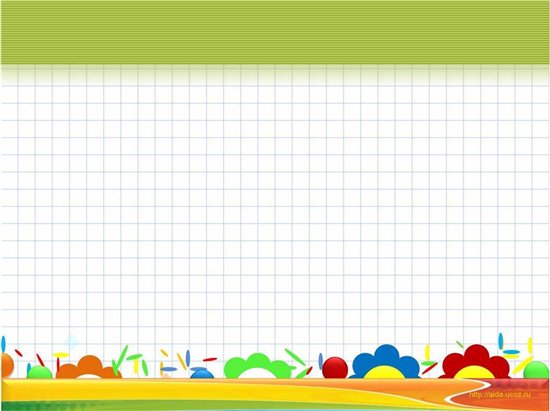 Домашнее  задание
Повторить § 89-93
 Высоко мотивированные 
обучающиеся №950
Средне мотивированные
 обучающиеся №941
Слабо мотивированные 
обучающиеся №940
По желанию подготовить кроссворд по изученной теме.
19
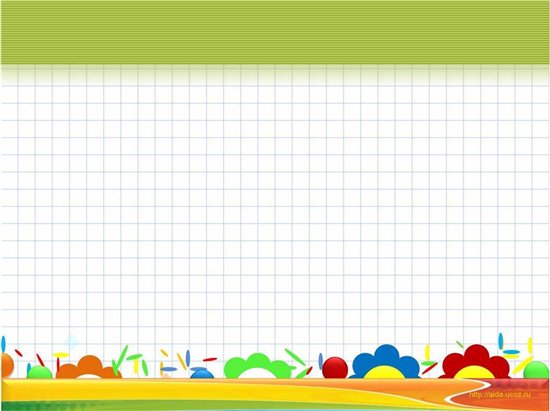 Итог  урока
1. Я все знаю, понял и могу объяснить другому.
2. Я всё знаю, понял, но не уверен, что  смогу объяснить другому.
3. Я сам знаю, понял, но не смогу  объяснить другому.
4. У меня остались некоторые вопросы.
20
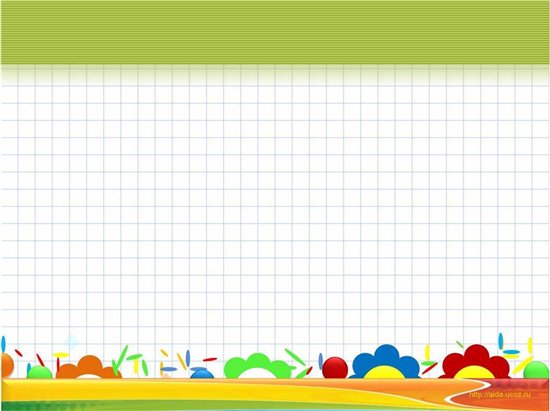 Всё в ваших руках
21
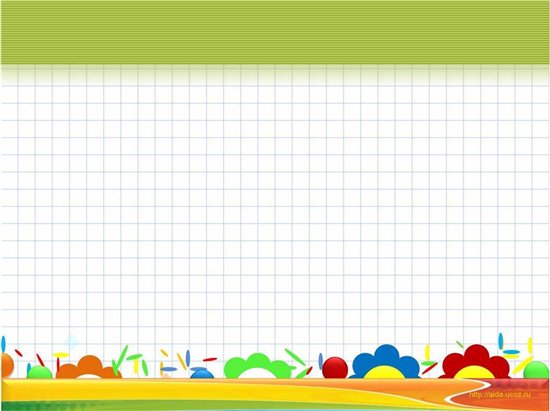 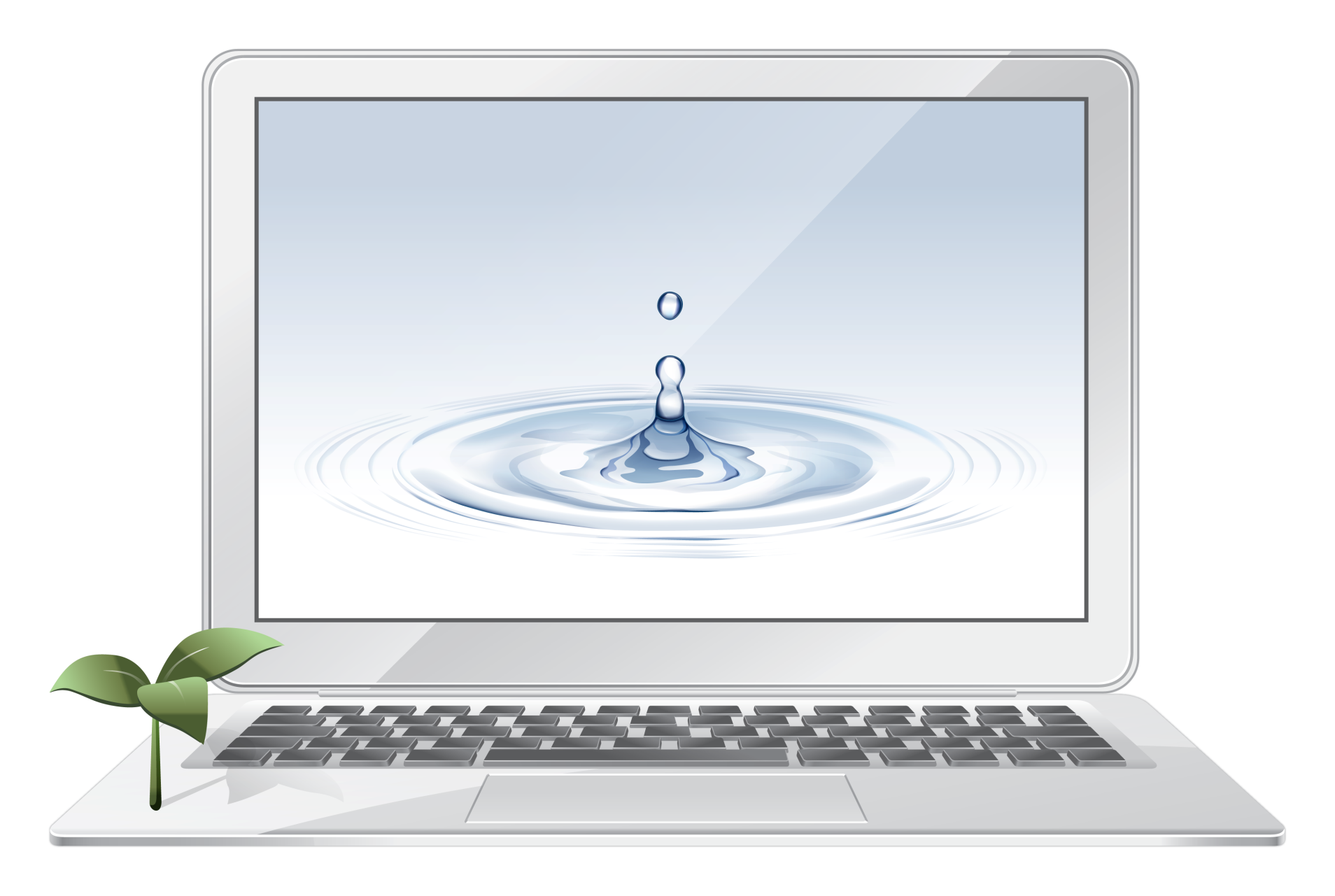 Спасибо за


сотрудничество!
22